3 DICEMBRE 2022 GIORNATA NAZIONALE DELLE PERSONE CON DISABILITA’
Il Pentolino di Antonino
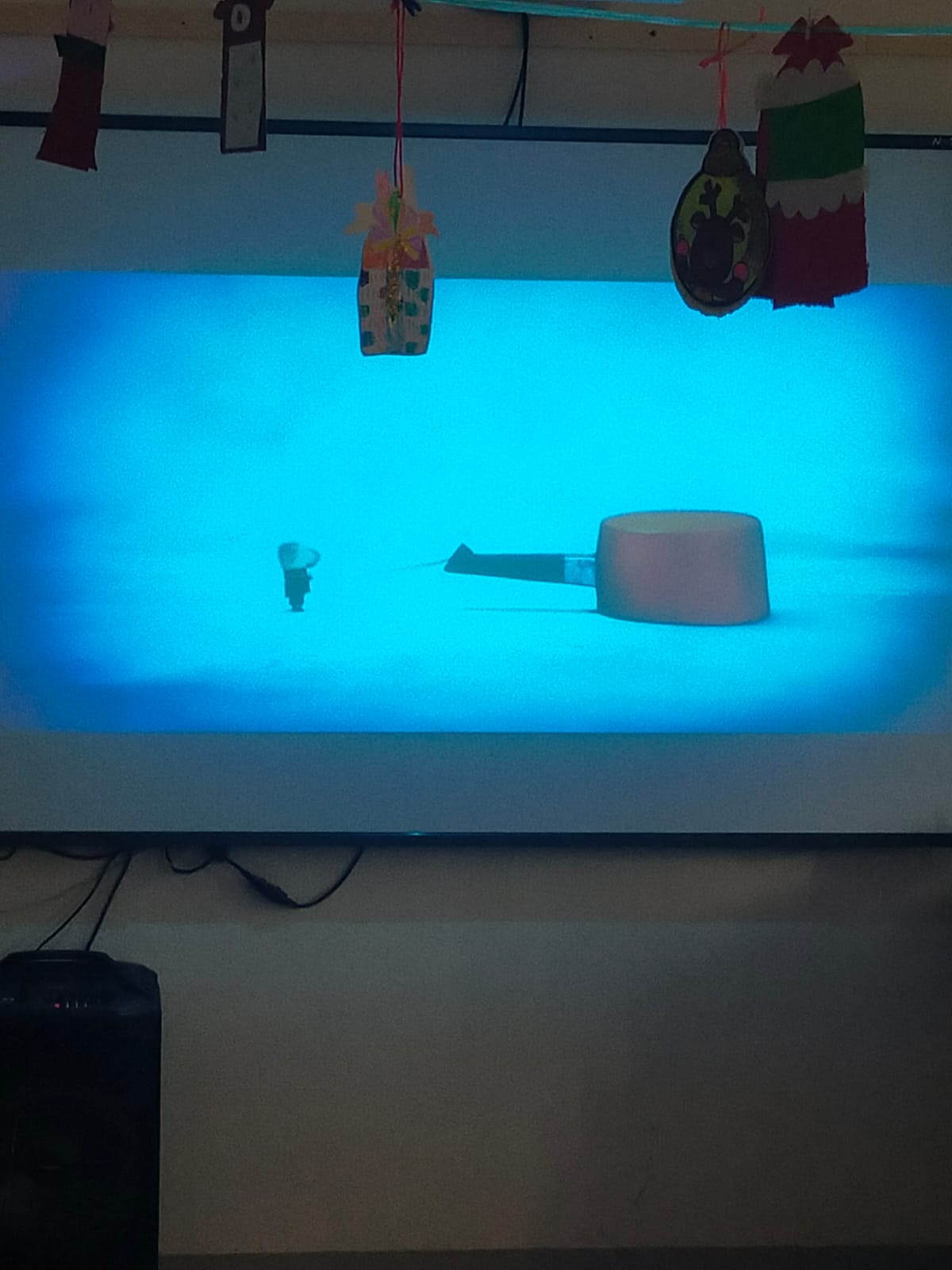 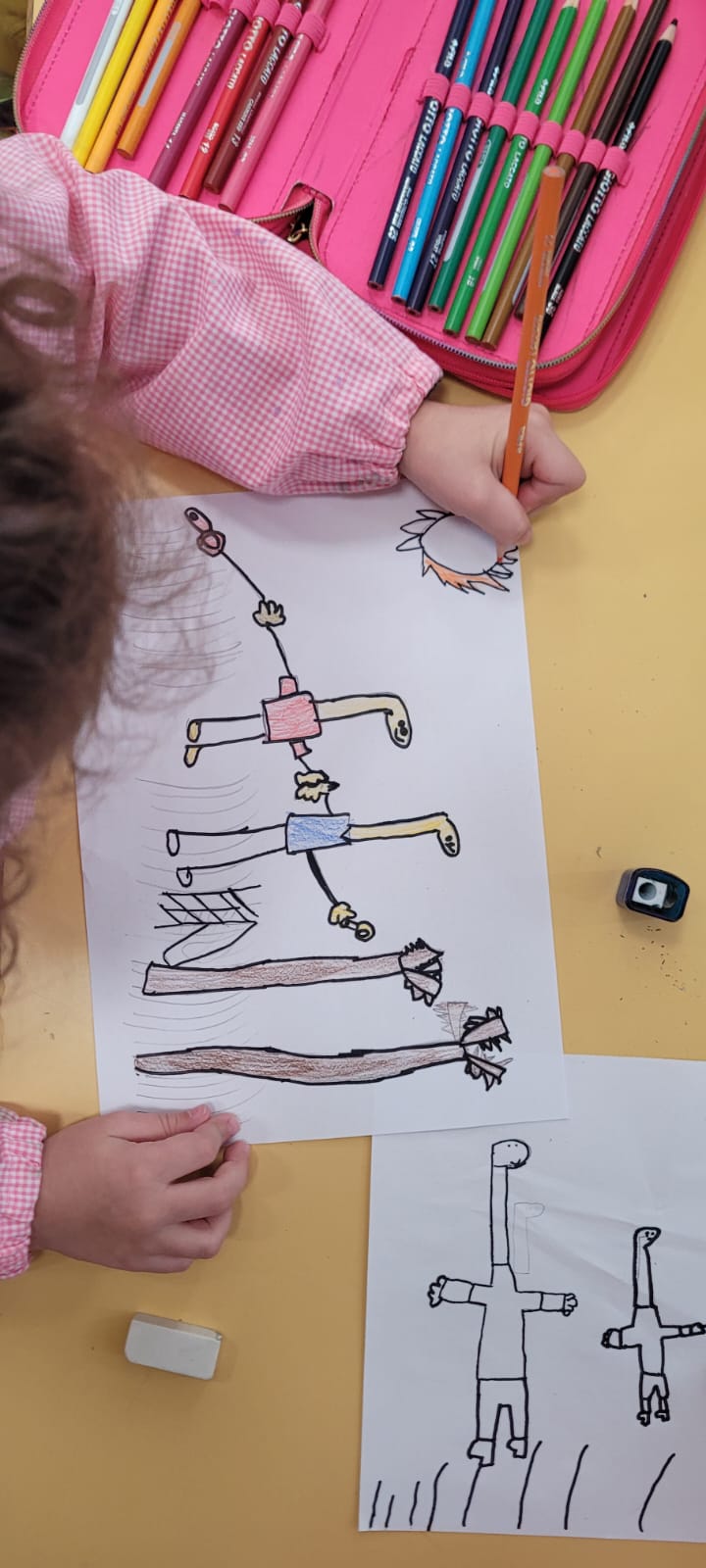 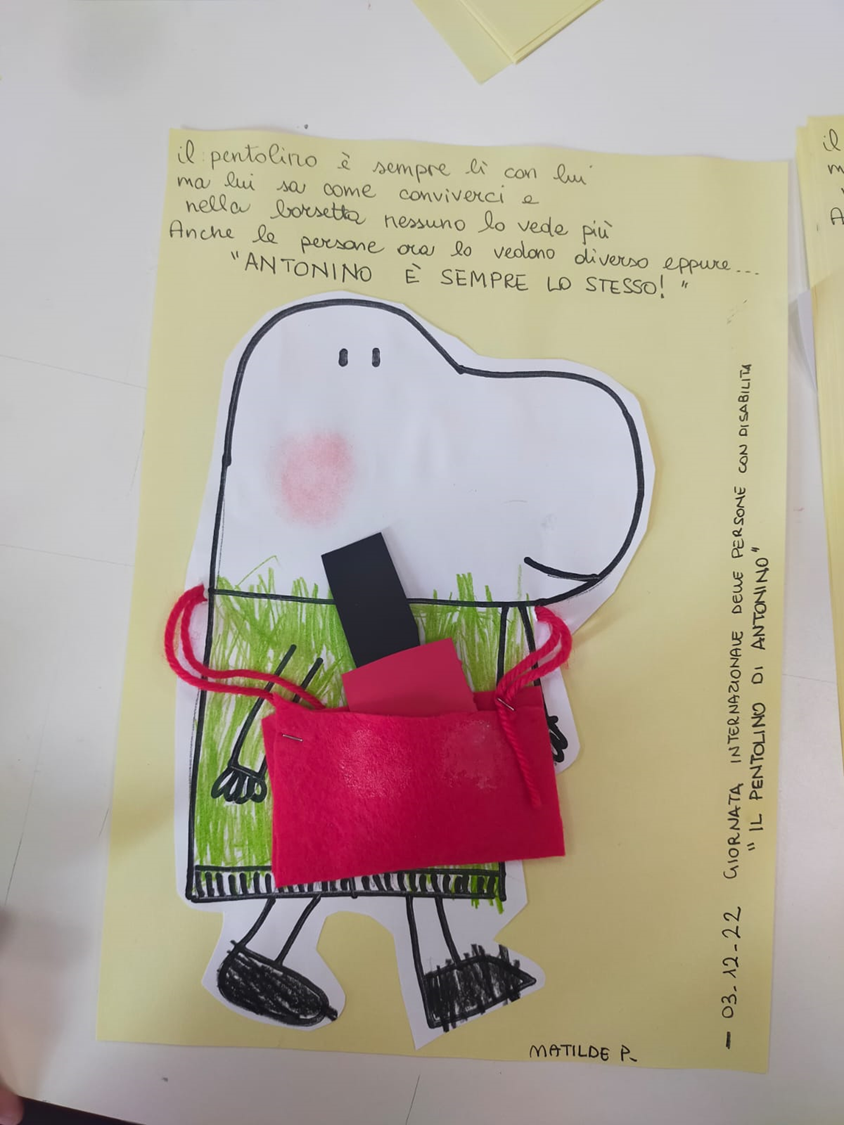 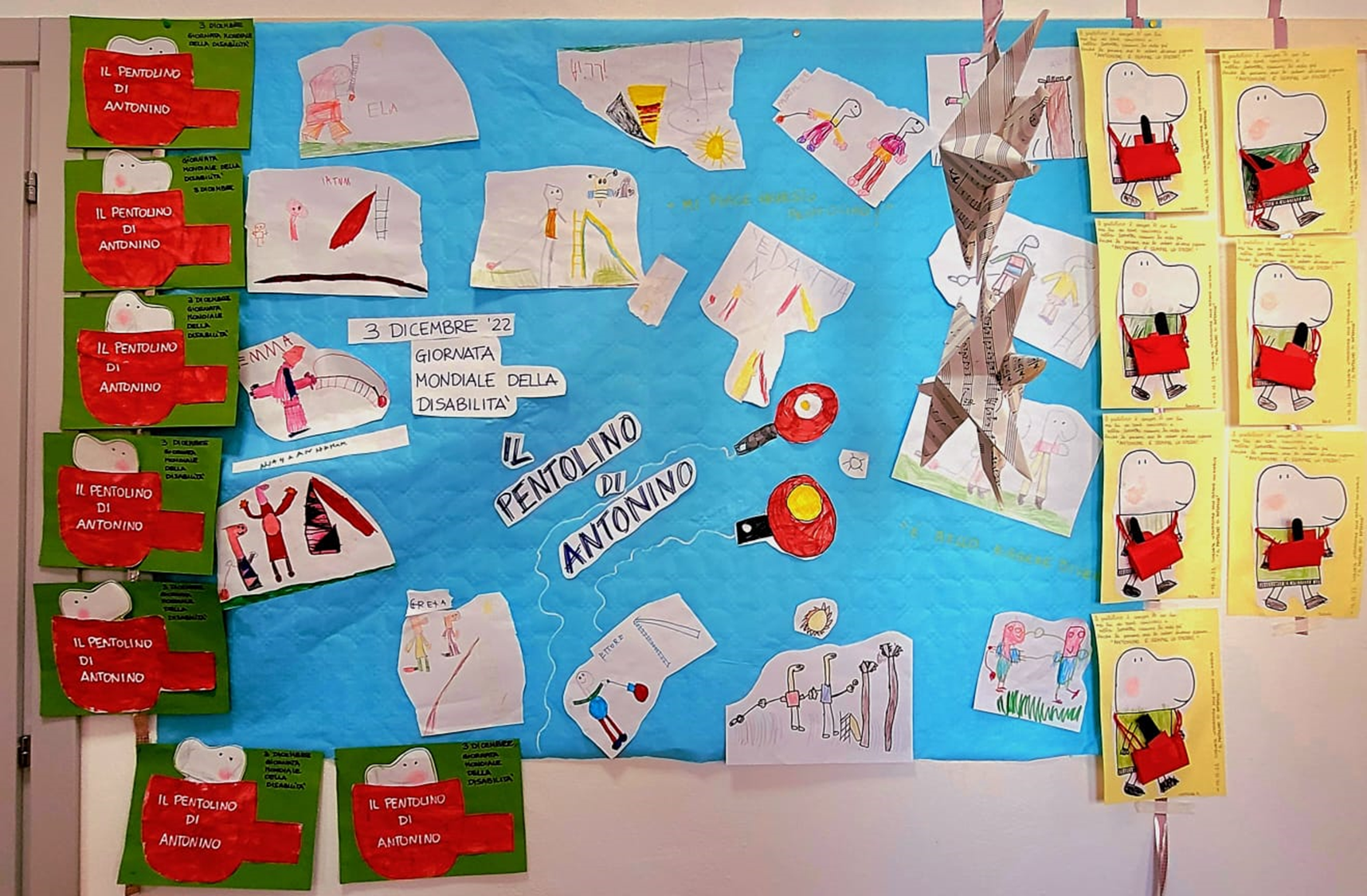 SCUOLA DELL’INFANZIA «G.B. COCCONI» ACQUAVIVA